cONSEJO tECNICO eSCOLAR ESCUELA PRIMARIA “RICARDO FLORES MAGON”
FEBRERO
Ejercicios y resolución de problemas matematicos
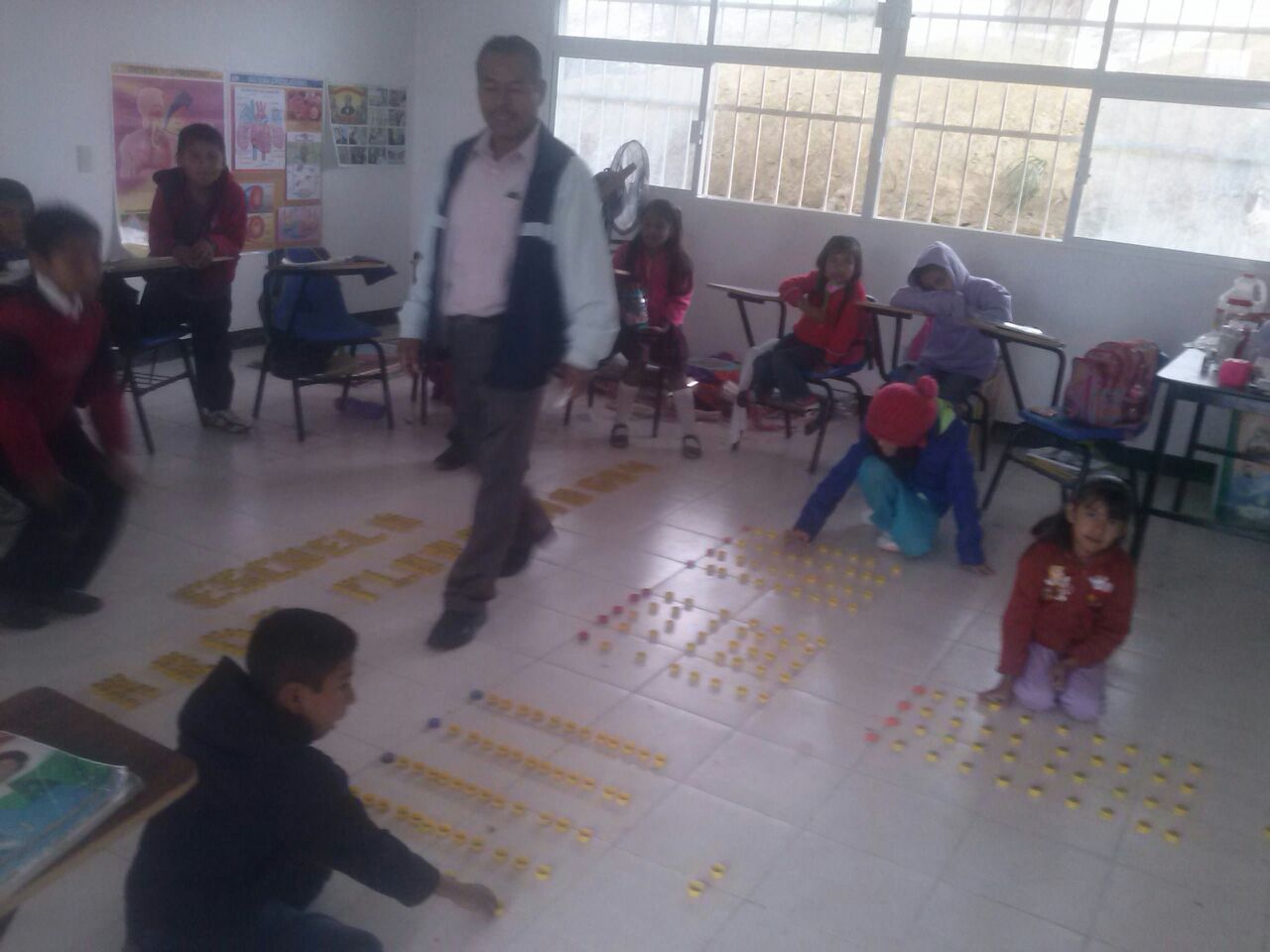 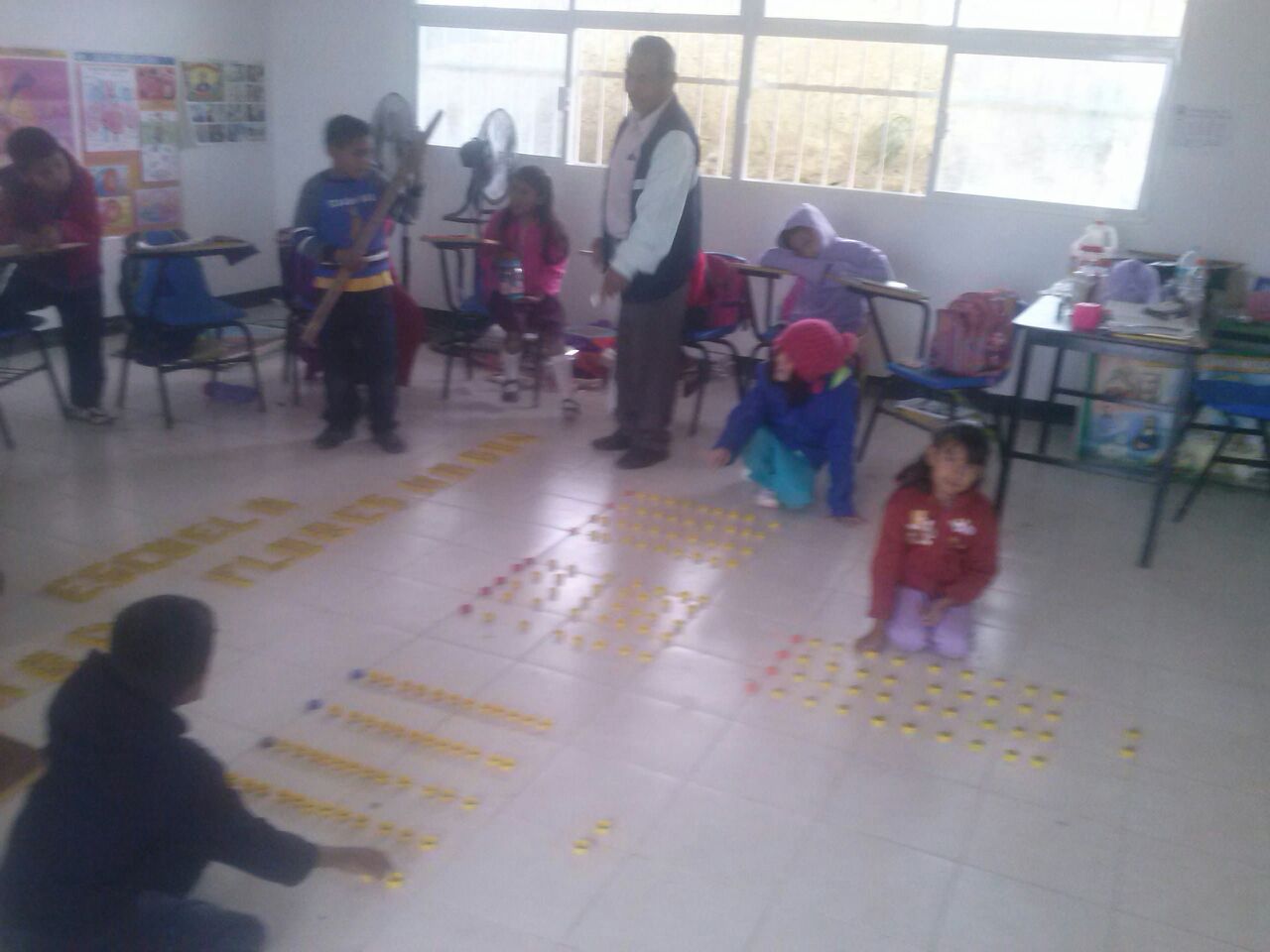 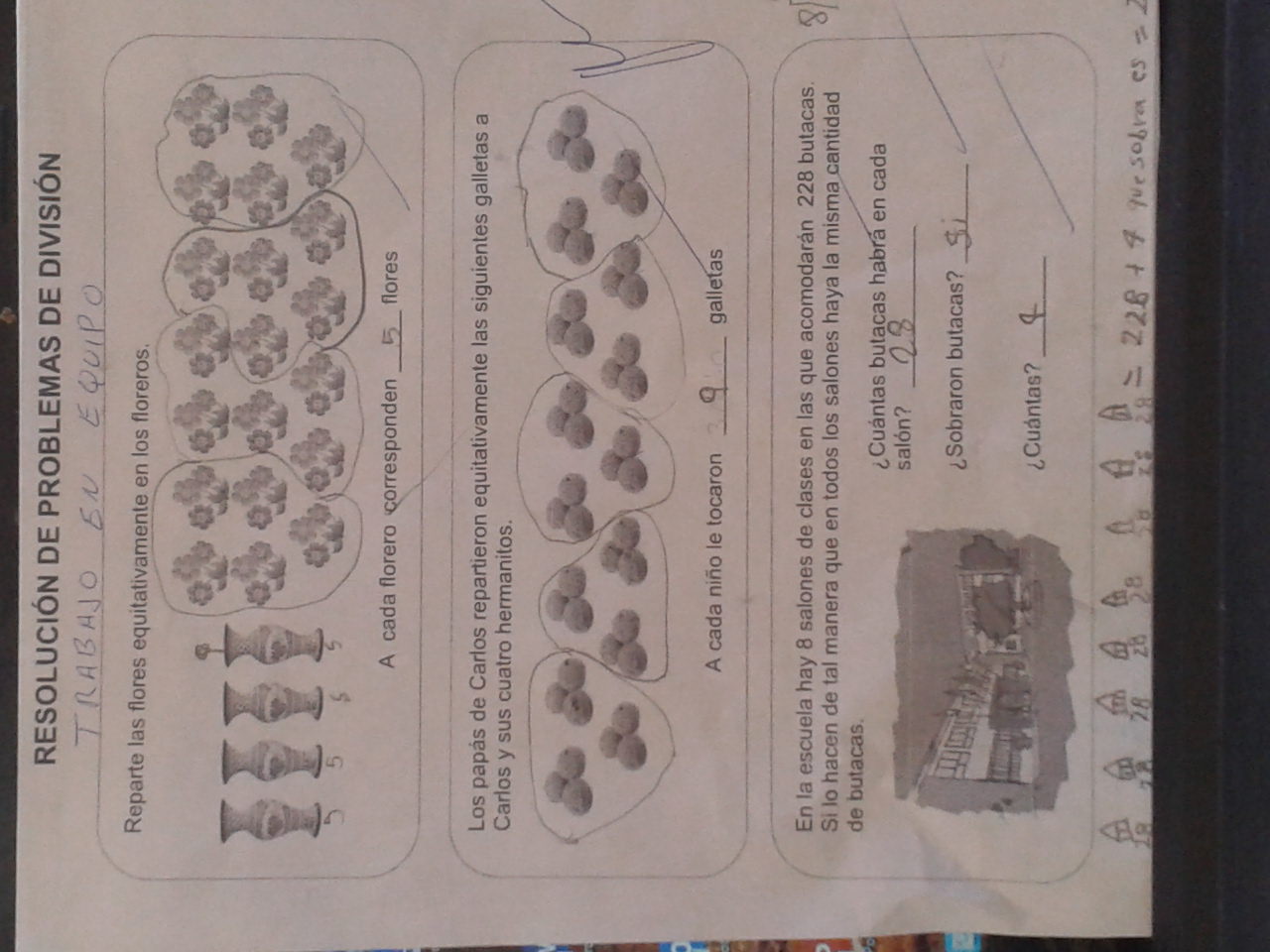 LECTURA Y ESCRITURA DE TEXTOS
CONVIVENCIA ESCOLAR Y EJERCICIOS MATEMATICOS
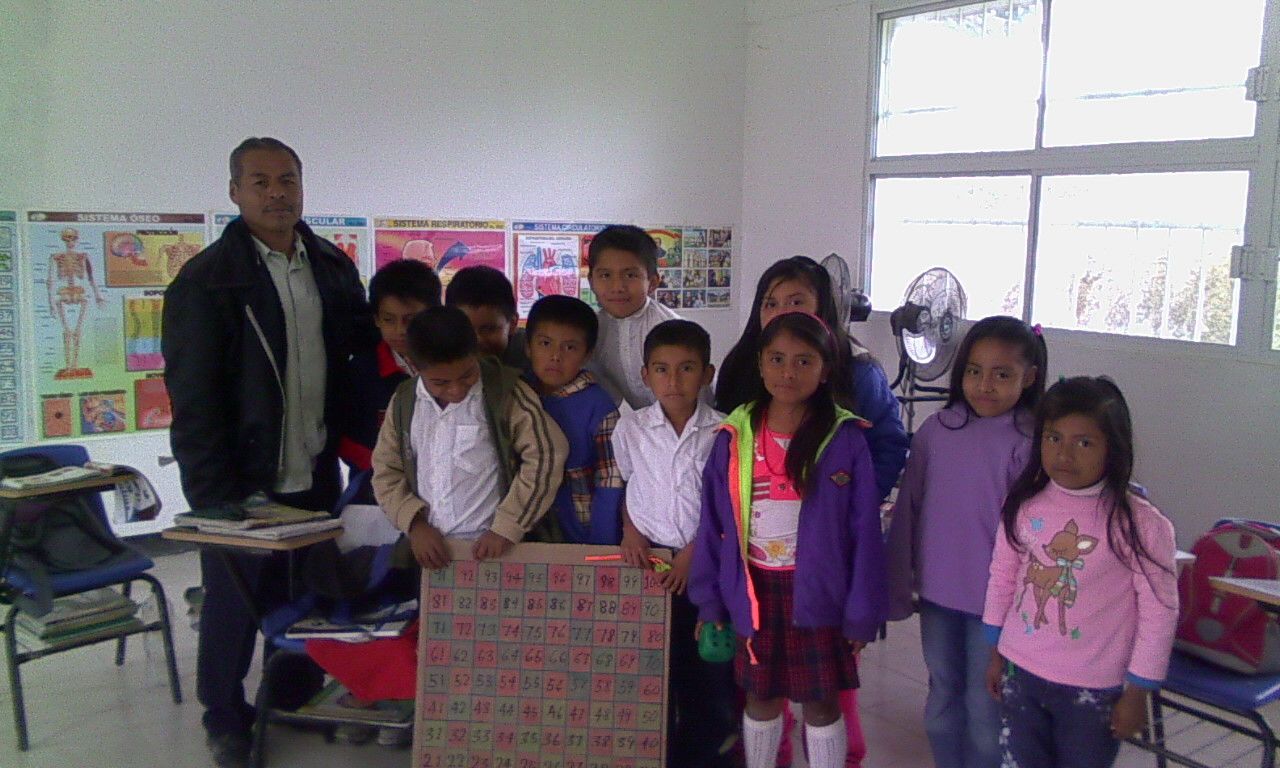 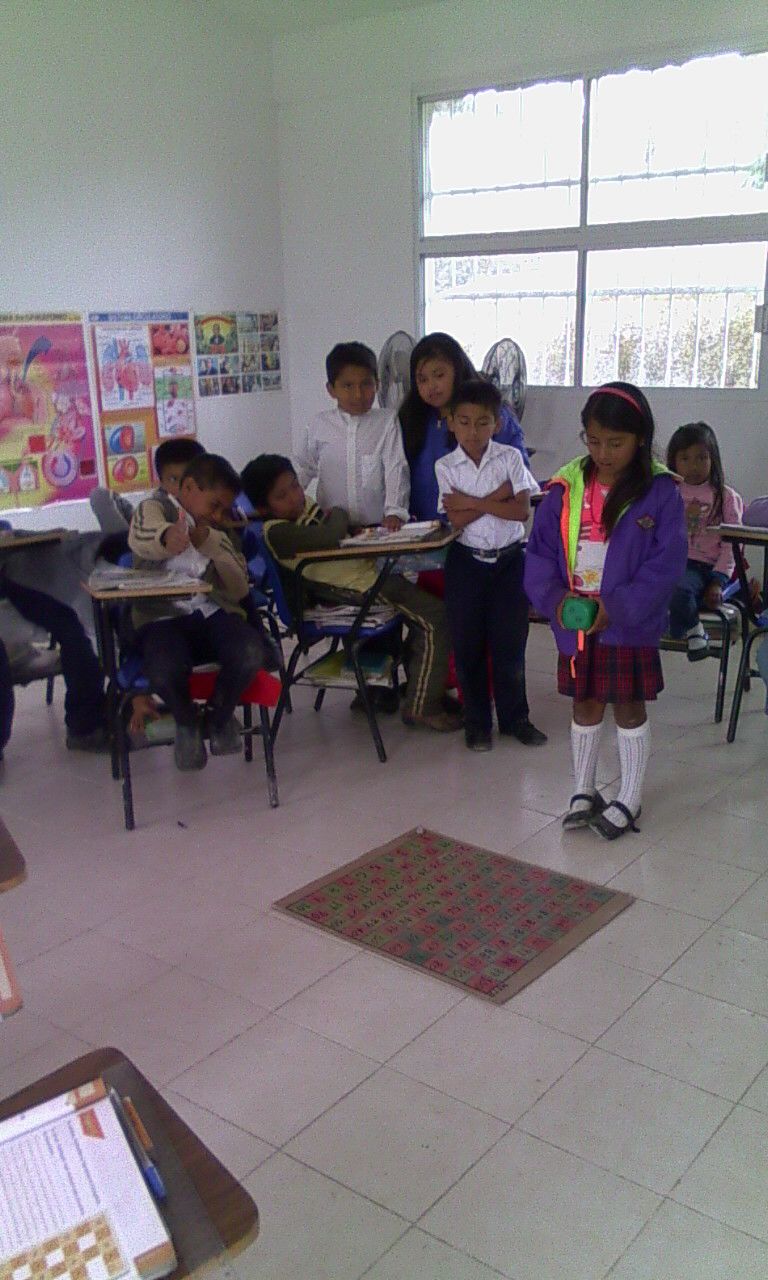 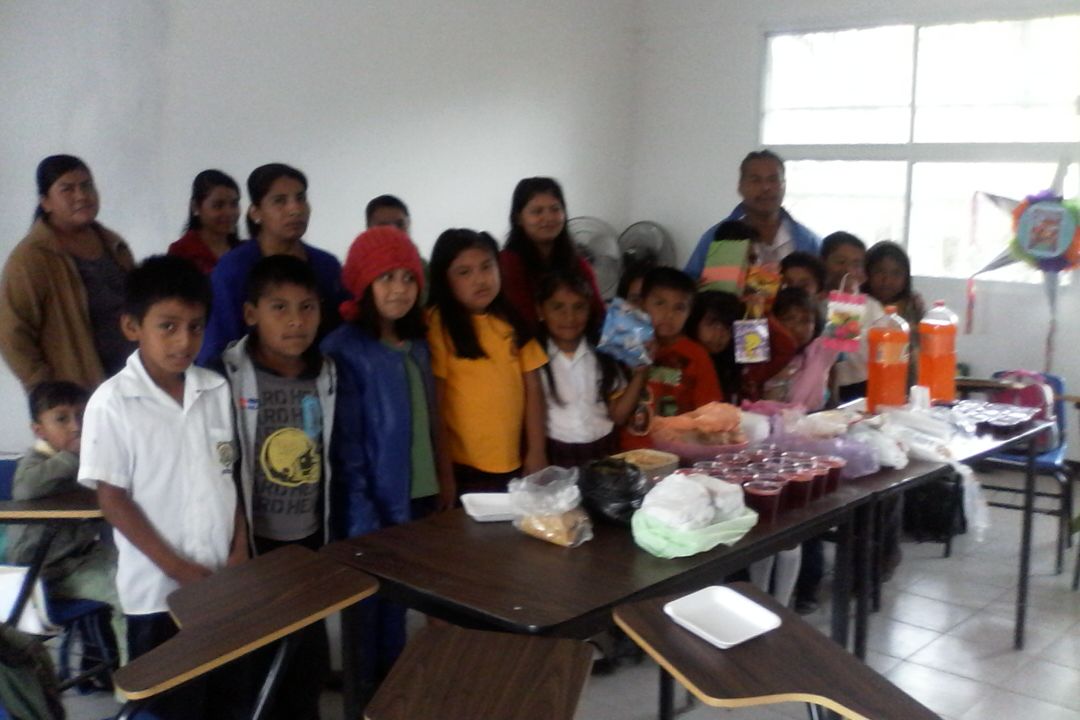 Difusion del reglamento escolar
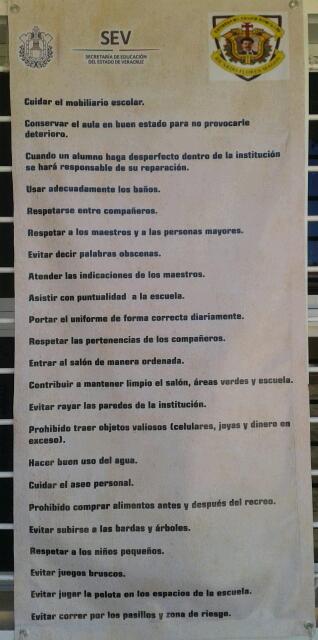 Cumplimiento de normas